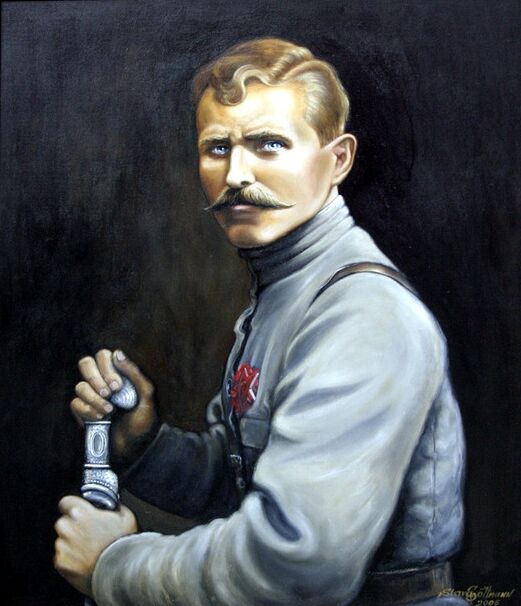 Чапаев.
Веснин Пантелеймон.
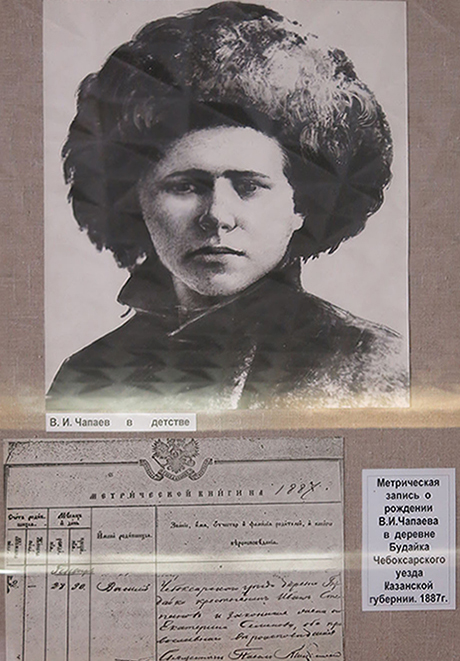 Ранние годы
Василий Иванович Чапаев — выходец из крестьянской семьи, сын плотника. Его родители жили в деревне Будайка Чебоксарского уезда Симбирской губернии. Это место было одним из русских селений, расположившихся вокруг города Чебоксары. Здесь Василий и появился на свет 28 января (9 февраля) 1887 года.
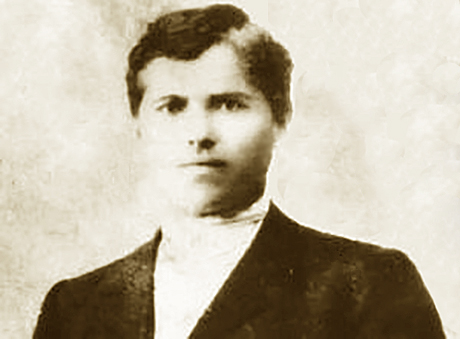 Отец с матерью рассчитывали, что сын станет священнослужителем, но жизнь распорядилась иначе. Осенью 1908 года Василия призвали в армию — с этого периода ведут отсчет его военной карьеры. Служить он начал в Киеве, правда, совсем недолго. Уже весной 1909 года был уволен в запас — переведен в ратники ополчения первого разряда.
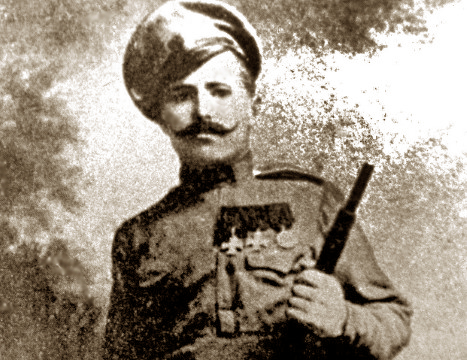 На фронтах Первой мировой войны
В боях 5–8 мая 1915 года у реки Прут Василий Чапаев проявил большое личное мужество и стойкость. Через несколько месяцев за успехи в службе он сразу получил чин младшего унтер-офицера, минуя звание ефрейтора.16 сентября 1915 года Чапаева наградили Георгиевским крестом IV степени. За взятие двух пленных близ местечка Сновидов ему снова присудили Георгиевский крест, но уже III степени.
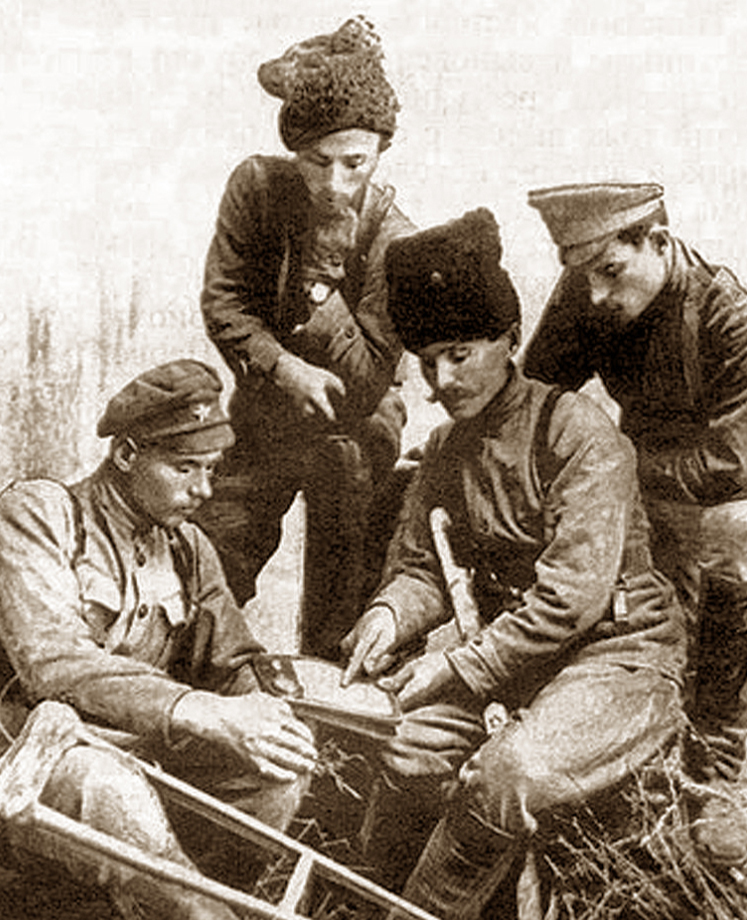 Октябрьская революция и Гражданская война.
В июле 1917 года Чапаев оказался в городе Николаевск, где его определили фельдфебелем 4-й роты 138-го запасного пехотного полка. Это военное подразделение славилось своей революционной настроенностью. Именно здесь будущий красный командир сблизился с большевиками. Вскоре он был избран в полковой комитет, а осенью 1917 года вошел в совет солдатских депутатов.
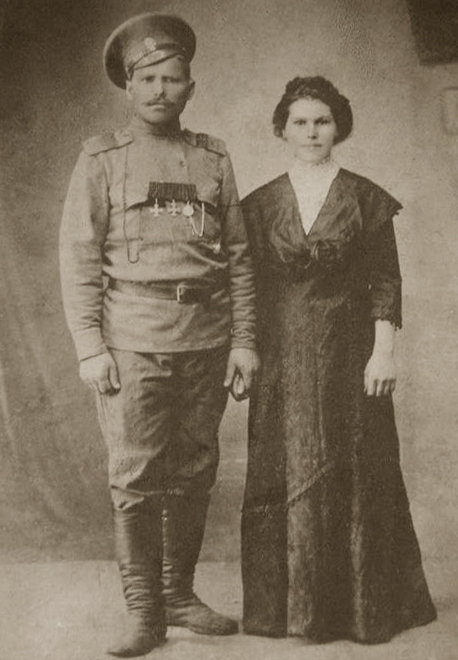 Личная жизнь 
В личной жизни комдив Красной Армии был не так успешен, как на военной службе. 
Еще до отправки в армию Василий познакомился с юной Пелагеей Метлиной,  дочерью священника. После его списания в запас летом 1909 года они поженились. За 6 лет брака у них родилось трое детей — двое сыновей и дочь.
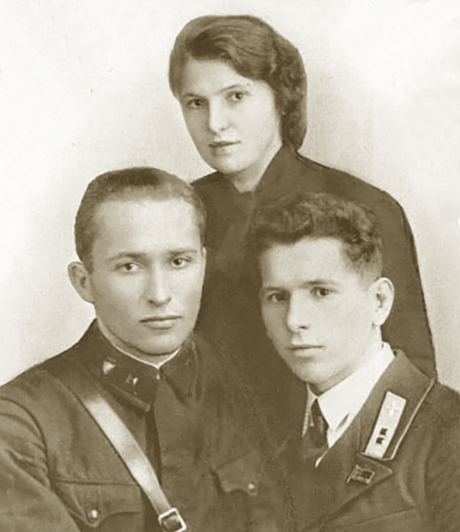 Дети Чапаева
Старший сын, Александр, пошел по стопам отца — стал военным и прошел всю Великую Отечественную войну. Отмечен тремя орденами Красного Знамени, Суворова III степени, Александра Невского, Отечественной войны I степени, Красной Звезды и многими медалями.
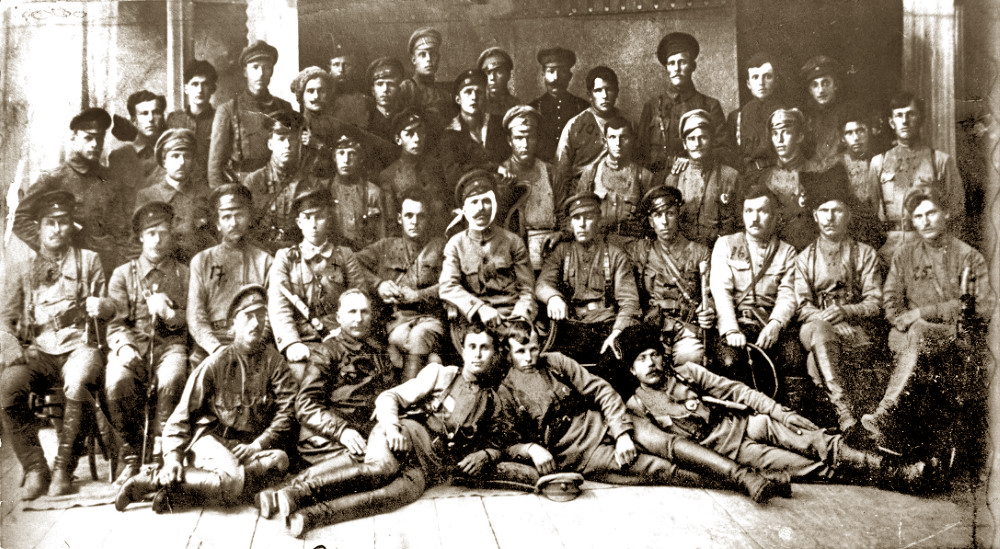 Обстоятельства гибели 
Легендарный военачальник погиб во время неожиданного нападения белогвардейцев на штаб 25-й дивизии. Это случилось 5 сентября 1919 года в городе Лбищенск Западно-Казахстанской области, который находился в глубоком тылу и хорошо охранялся. Чапаевцы здесь чувствовали себя в безопасности.